Komercijalna banka ad Beograd
Novi Sad, Oktobar 2013.
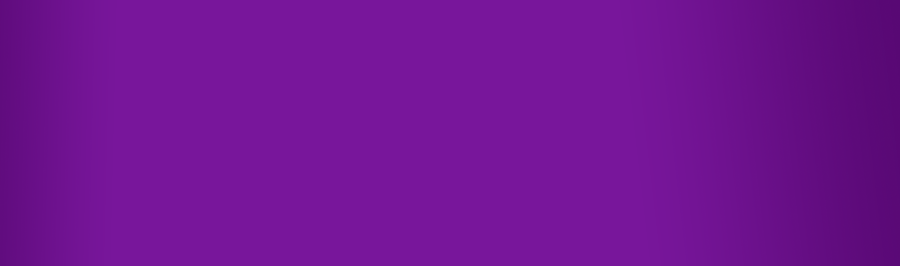 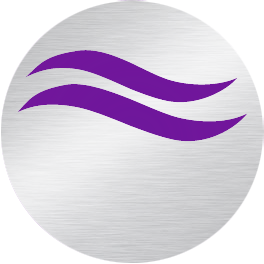 Poljoprivredni krediti
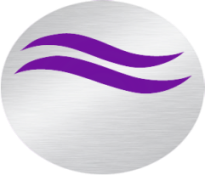 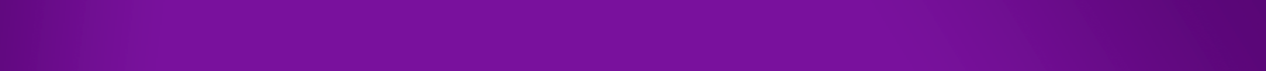 Komercijalna banka
Banka u većinskom vlasništvu države, druga po veličini kapitala  i  bilansne aktive

Razgranata poslovna mreža
24 filijale
226 ekspozitura

Široka klijentska baza 
Preko 750.000 klijenata fizičkih lica
Preko 165.000 namenskih računa poljoprivrednika
Cca 100.000 kreditnih partija
Cca 500.000 kartica

Alternativni načini plaćanja
Preko 7.000 POS terminala
228 bankomata
Elektronsko plaćanje dostupno fizičkim i pravnim licima
Plaćanje putem mobilnog telefona

SMS servis za fizička i pravna lica preko 400.000 korisnika
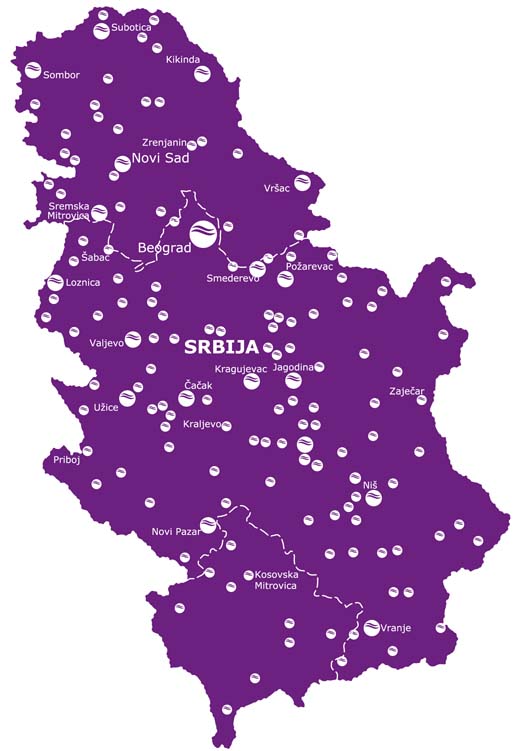 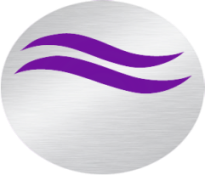 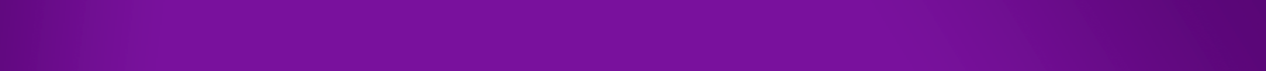 Pozicija Banke na tržištu poljoprivrede
Banka je 2008 godine prepoznala potencijal i značaj poljoprivredne proizvodnje i   krenula u ovaj  segment kreditiranja


Najveći broj poljoprivrednika ima otvoren namenski račun
        u Banci


Lider na tržištu po broju odobrenih kredita u saradnji sa Ministarstvom poljoprivrede  i to pre svega u segmentu kratkoročnog kreditiranja


Strateška odluka - aktivnije učešće u kreditiranju dugoročne poljoprivrede i dugoročnom partnerstvu sa poljoprivrednim proizvođačima
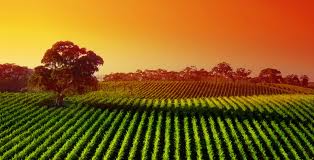 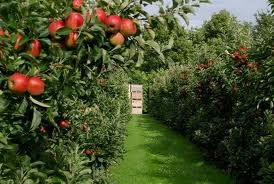 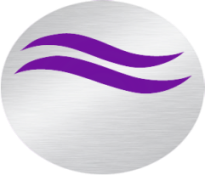 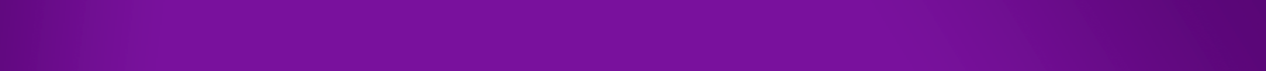 Prednosti  poljoprivrednih kredita Banke
Banka svoju ponudu konstantno unapređuje prilagođavajući se Vašim potrebama

Ponuda kredita uz široku paletu namena 

investicije (zemljište, objekti, irigacioni sistemi, osnovno stado...)
mehanizacija (traktori, kombajni, oprema...)
obrtna sredstva 
         
Fleksibilni rokovi vraćanja kredita prilagođeni nameni kredita

investicije – do 120 meseci
mehanizacija – do 84 meseca
obrtna sredstva – do 36 meseci

Mogućnost izbora dinamike vraćanja u skladu sa ciklusom proizvodnje

Mesečni, tromesečni, šestomesečni, godišnji anuiteti ili rate

Konkurentne kamatne stope 

u pogledu visine kamatne stope 
mogućnost izbora vrste kamatne stope (fiksna ili varijabilna)
[Speaker Notes: Ubaciti primer za Master Card Installment karticu]
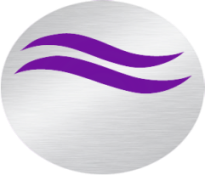 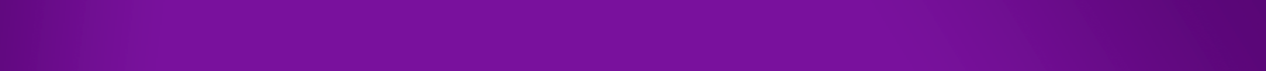 Proizvodni asortiman
Banka plasira proizvode iz:
sopstvenih izvora
kreditnih linija iz inostranstva

Kombank agrar krediti iz sopstvenih izvora
Dugoročni krediti iz kreditne linije KFW 
Dugoročni krediti za energetsku efikasnost iz kreditne linije GGF
Dugoročni krediti za nabavku nove poljoprivredne mehanizacije uz garanciju GFAPV
Kratkoročni i dugoročni krediti uz subvenciju kamate od strane MPTŠV
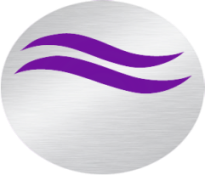 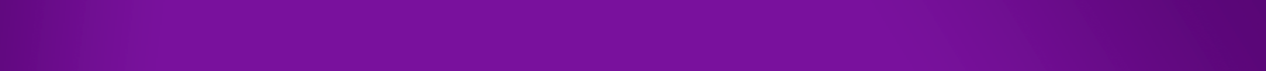 Katalog proizvoda
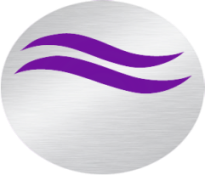 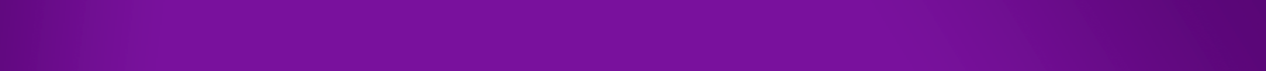 Krediti iz KFW kreditne linije
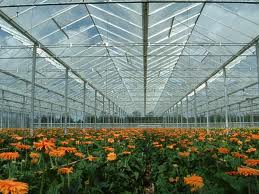 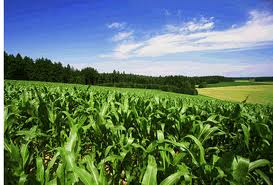 [Speaker Notes: Ubaciti primer za Master Card Installment karticu]
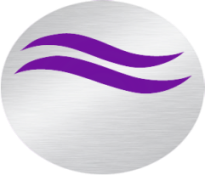 Kredit iz KFW kreditne linije
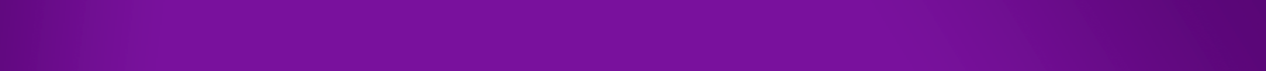 Vrednost 6M EURIBOR na dan 24.01. 2013. iznosi 0,353%
[Speaker Notes: Ubaciti primer za Master Card Installment karticu]
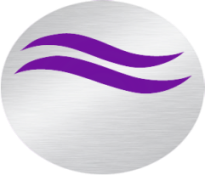 Kombank Agrar kredit za energetsku efikasnost
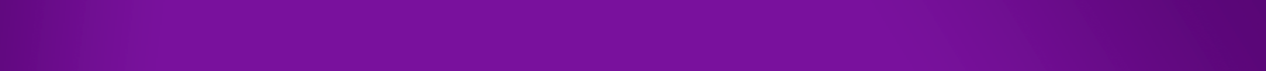 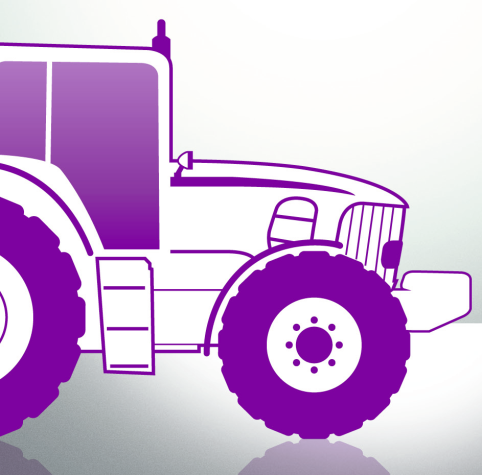 [Speaker Notes: Ubaciti primer za Master Card Installment karticu]
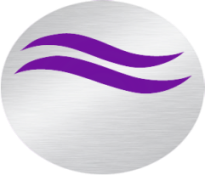 Kombank Agrar kredit za energetsku efikasnost
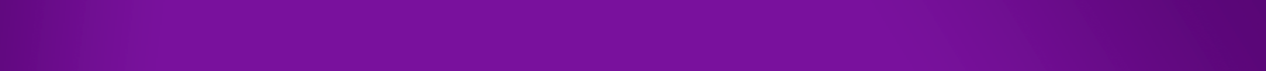 Vrednost 6M EURIBOR na dan 24.01. 2013. iznosi 0,353%
[Speaker Notes: Ubaciti primer za Master Card Installment karticu]
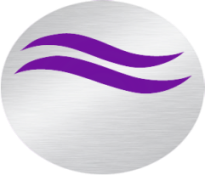 Dodatna ponuda
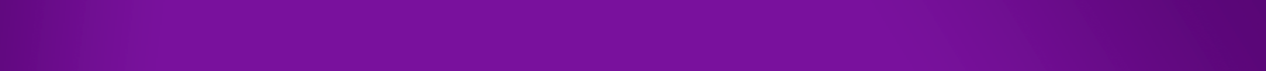 Banka je u mogućnosti da Vam ponudi dodatno i:


Atraktivne uslove za štednju – Banka sa najvećom deviznom štednjom u zemlji

Široka lepeza platnih kartica

Savremeni načini plaćanja- E banka

obavljanje transakcija bez provizije
ne postoji vremenska i prostorna ograničenost
brzina, kvalitet i sigurnost poslovanja
jednostavna upotreba
naknada 150 RSD mesečno
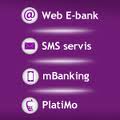 [Speaker Notes: Ubaciti primer za Master Card Installment karticu]
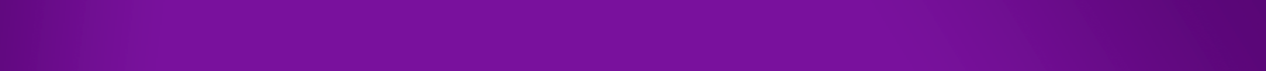 Hvala na pažnji!
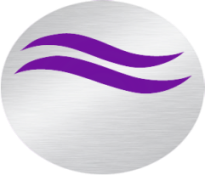 Za sve neophodne informacije, kontakt osobe u Komercijalnoj banci:

Radmila Makrić, direktor Odeljenja za poljoprivredu, tel. 065 9560 096
Jasmina Milovanov, menadžer za agrobiznis, tel. 065 9567 622
Nikica Kalaba , menadžer za agrobiznis, tel. 065 9567 623
[Speaker Notes: Ubaciti primer za Master Card Installment karticu]